TRƯỜNG MẦM NON HOA HỒNG
LĨNH VỰC PHÁT TRIỂN THẨM MỸ
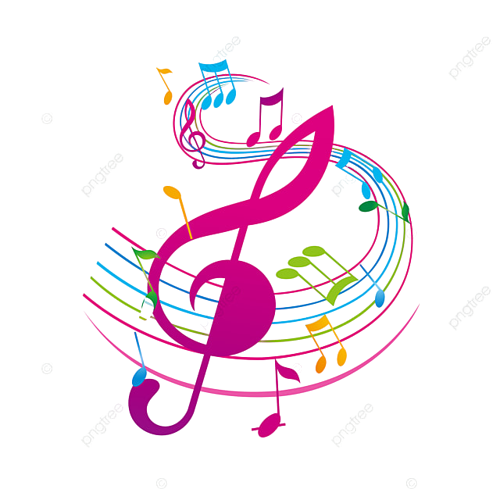 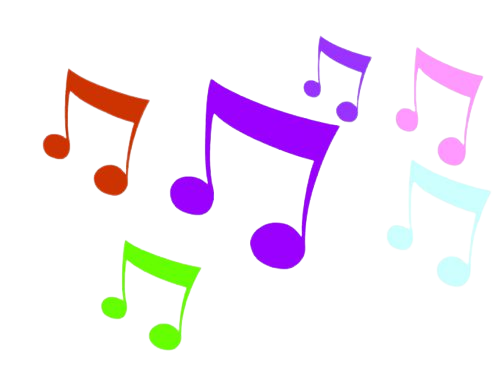 Chủ đề: Nghề nghiệp
Đề tài: Cháu yêu cô chú công nhân
( Nội dung trọng tâm: Hát, vận động minh hoạ)
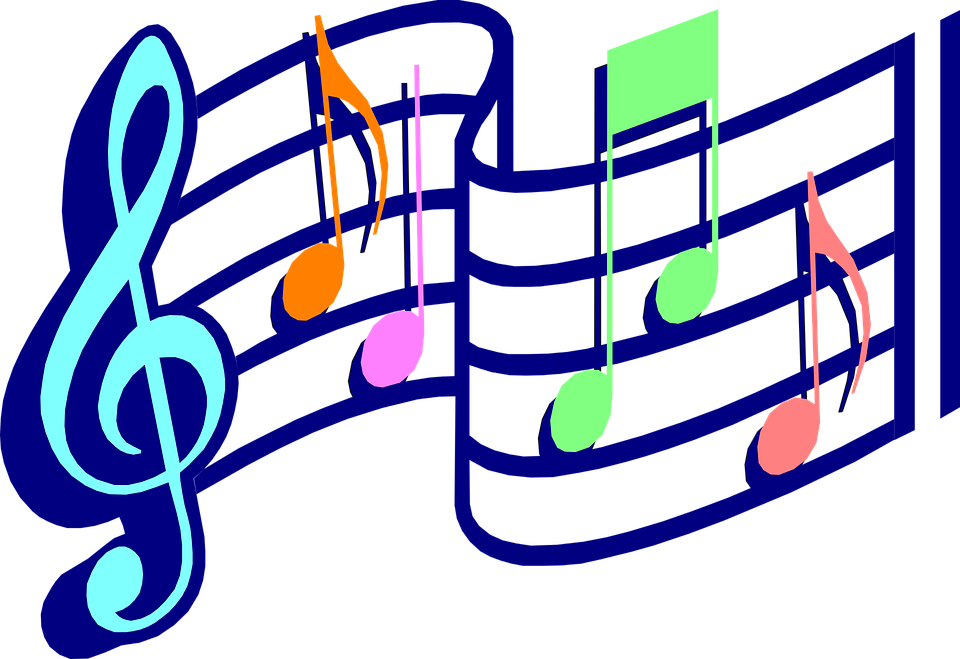 LỚP: CHỒI 4
Giáo viên: Hồ Thị Mỹ Linh
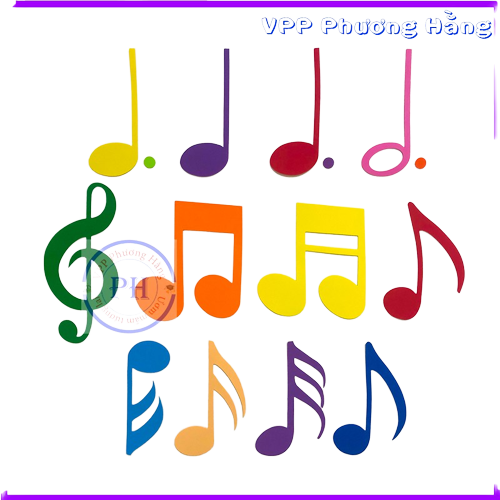 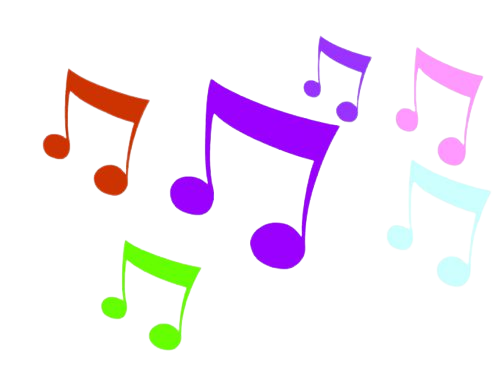 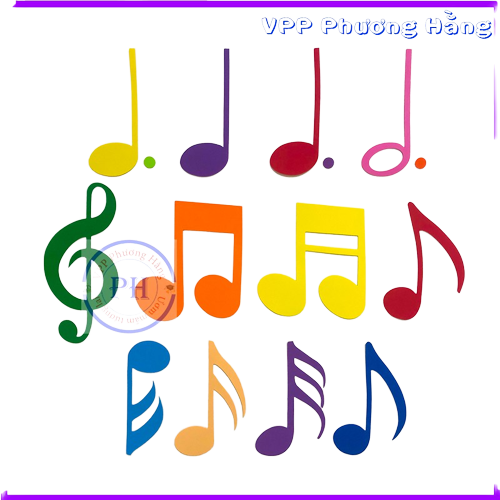 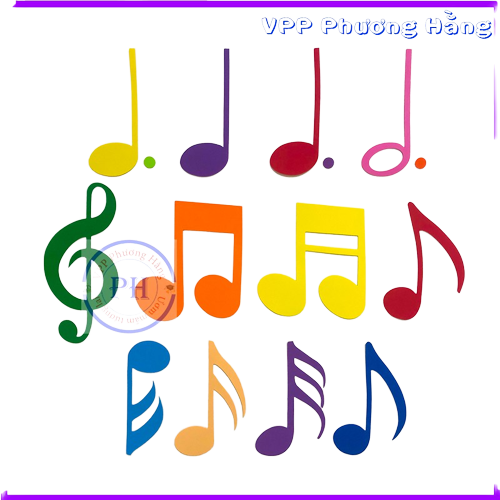 CHƯƠNG TRÌNH BÉ YÊU ÂM NHẠC
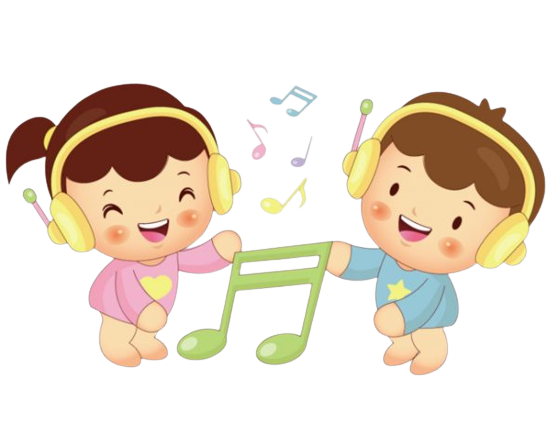 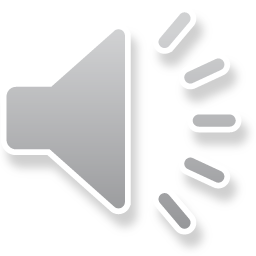 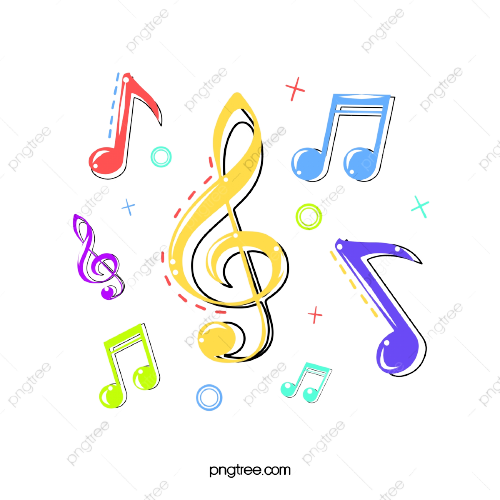 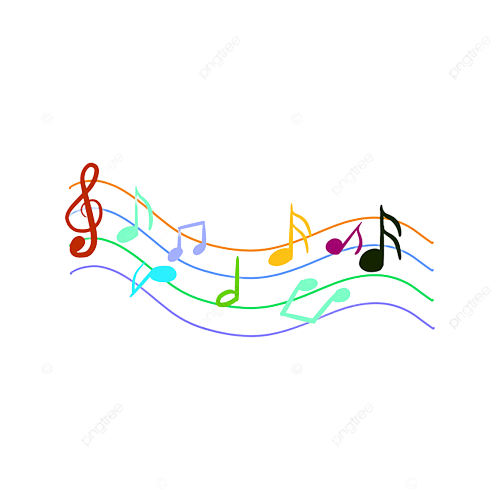 Phần 1: Khám phá chủ đề
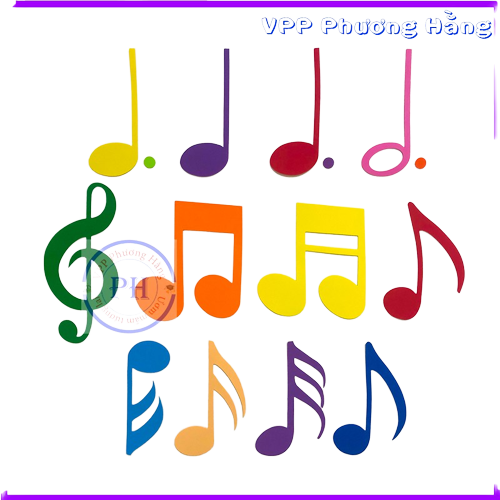 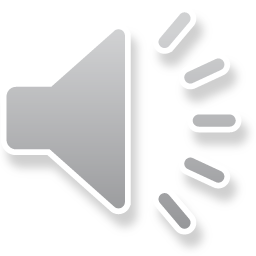 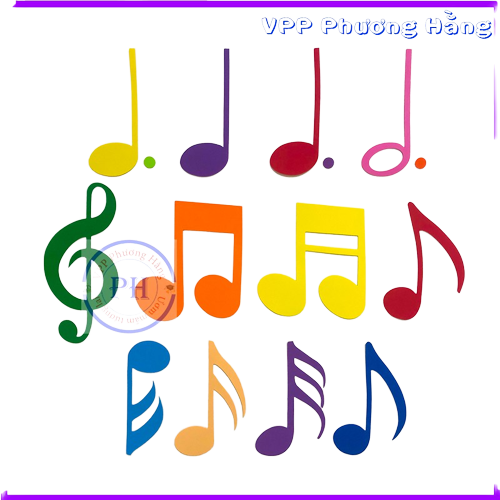 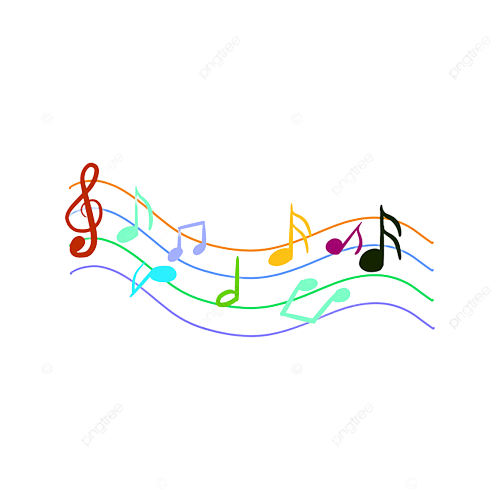 Phần 2: Bé trổ tài
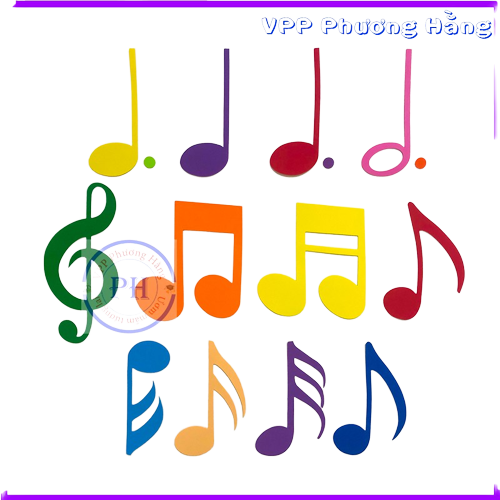 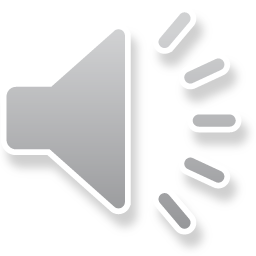 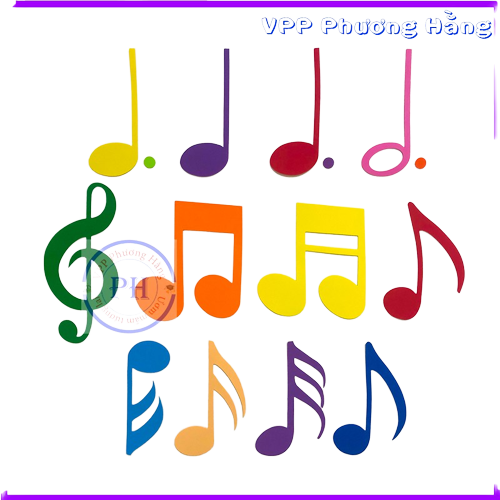 Phần 3: Quà tặng âm nhạc
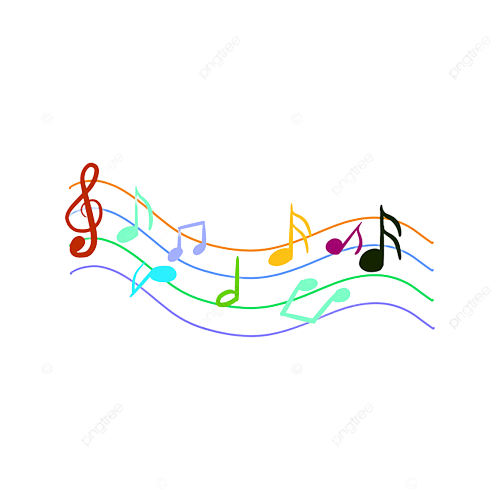 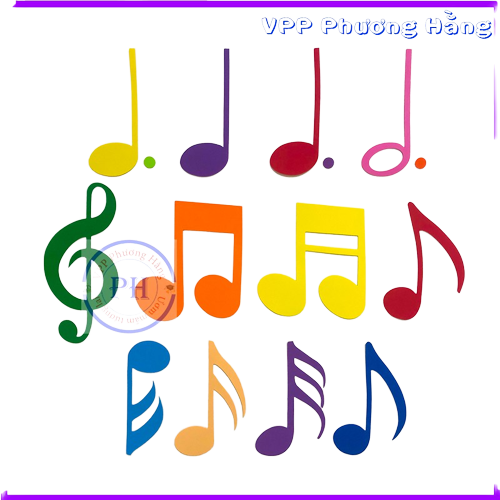 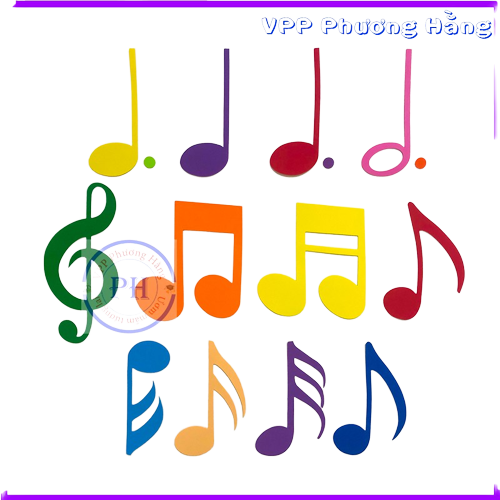 Phần 3:Quà tặng âm nhạc
- Cô cùng trẻ biểu diễn văn nghệ
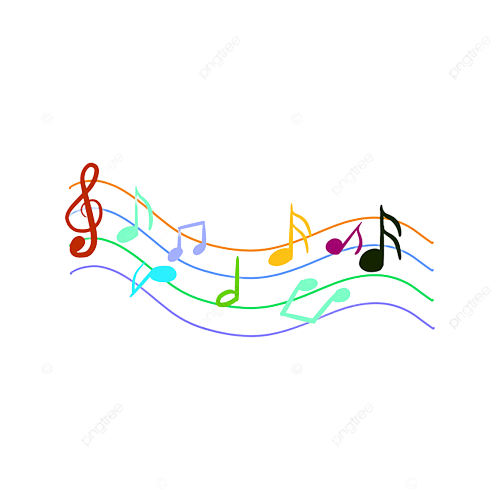 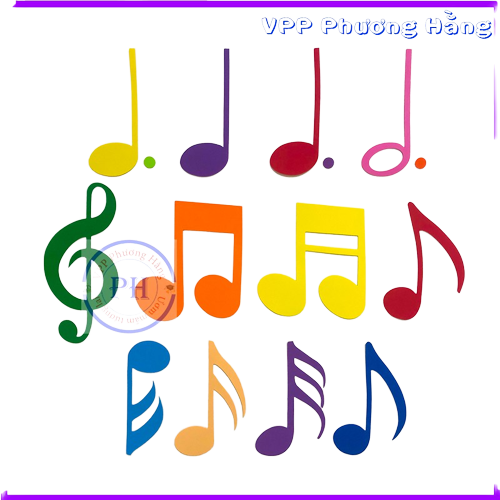 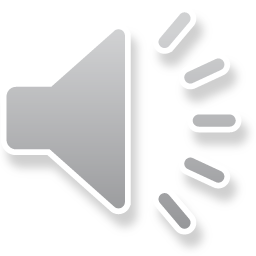 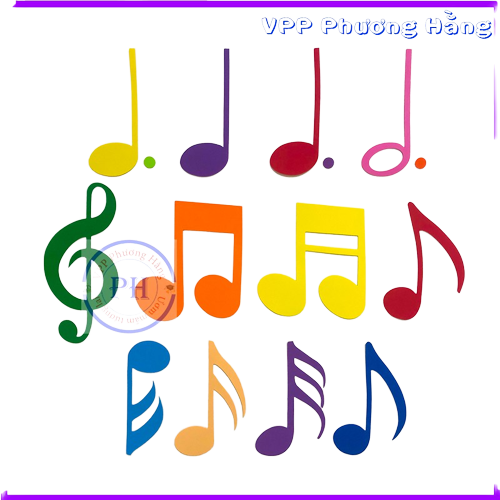 Phần 4: Trò chơi âm nhạc 
Trò chơi: Vũ điệu vòng tròng
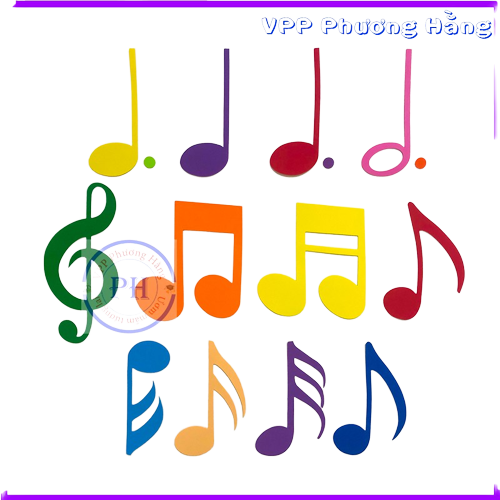 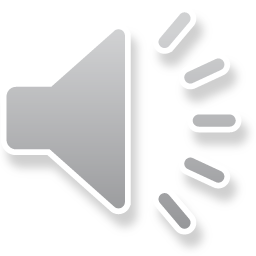